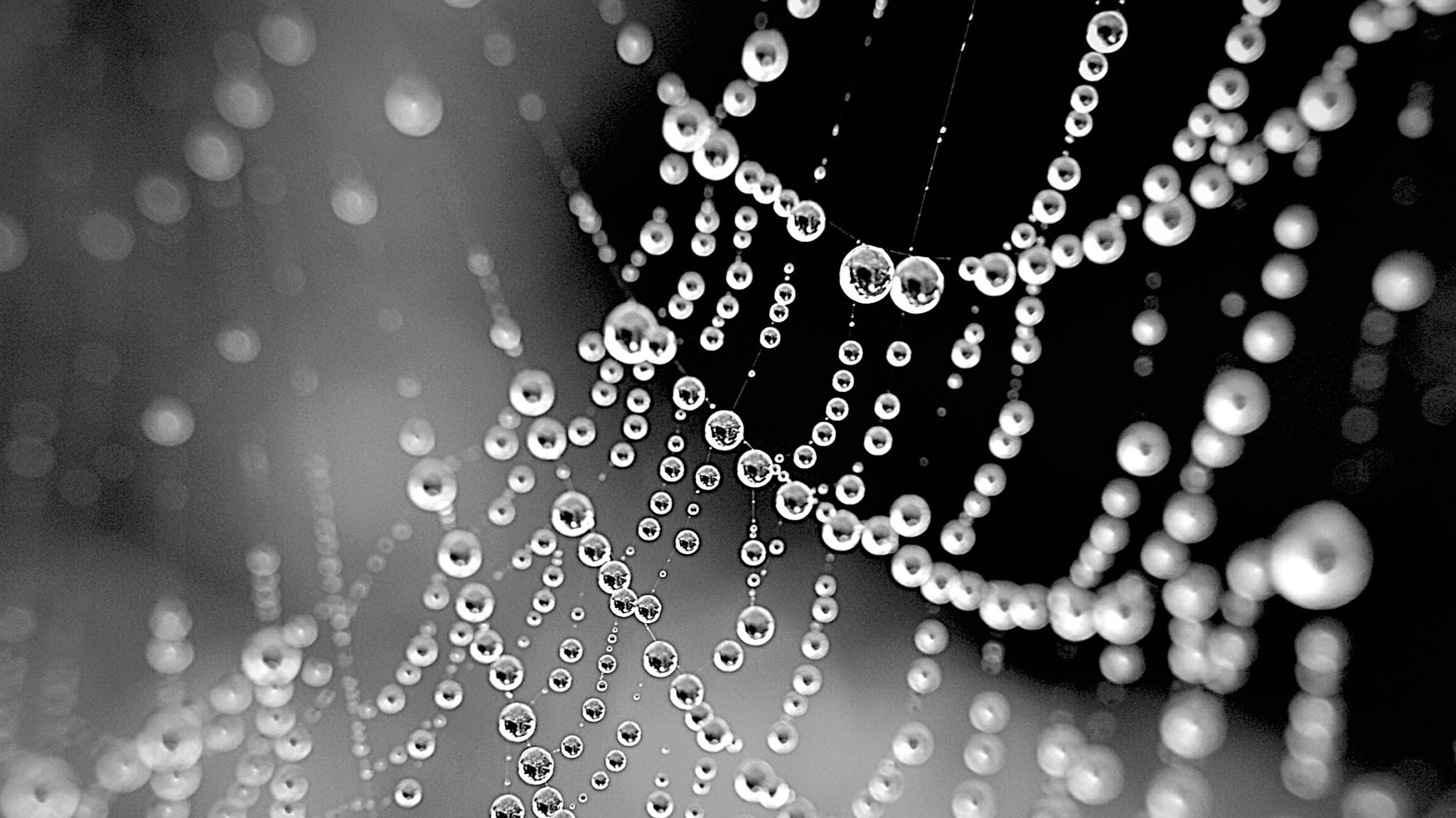 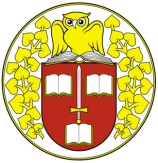 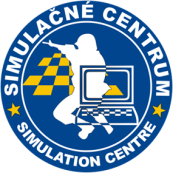 ARMED FORCES ACADEMY
of general Milan Rastislav Štefánik

SIMULATION CENTRE
New Simulation Technologies for the Slovak Armed Forces
Col. Aurel SABÓ, PhD.
Contents
Introduction
Comparison of MASA simulator training concept with current OneSAF simulator using doctrinal models of the Slovak Armed Forces
Possibilities of using AI in training
Testing of MASA interconnection with perspective C2 for Slovak Armed Forces
VR Capabilities: Introduction of technology to training, new possibilities of training, experimentation in the VR environment
Conclusion
ARMED FORCES ACADEMY of general Milan Rastislav Štefánik - SIMULATION CENTRE
Tuesday, October 15, 2019
2
Introduction
Realistic simulation environment (constructive simulators for staff training, virtual simulators for low level units) at different command and tactical level, possibility of logistics chain modelling, experimentation and evaluation of operational procedures
Implementation of the training of professional soldiers for command, control and co-operation in combat and peace support operations through simulation technologies
Information Exchange - developing the versatile capabilities of crisis managers, enhancing personal skills and communication capabilities between training audience
Sharing Best Practices and Lessons Learned to effective interaction for training of military and crisis staffs in preparation of operations (planning and mission rehearsal)
ARMED FORCES ACADEMY of general Milan Rastislav Štefánik - SIMULATION CENTRE
Tuesday, October 15, 2019
3
Introduction
The Simulator Construct (the combination of Virtual and Constructive) is made up of three components that consist of
A locally networked set of identical simulators typical of a fighter base (stand-alone simulators)
A networked set of disparate simulators (Distributed Mission Operations)
A locally closed-loop networked enclave of multiple simulator devices in support of High-End Testing, Tactics and Advanced Training

Virtual agents or so called Computer Generated Forces (CGFs) inhabit training simulations to make the simulations more realistic
Machine learning techniques may provide a solution, through the automatic generation of behavior models
ARMED FORCES ACADEMY of general Milan Rastislav Štefánik - SIMULATION CENTRE
Tuesday, October 15, 2019
4
Introduction
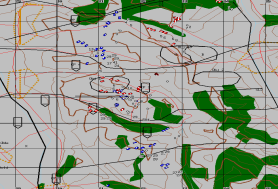 OTB/OOS constructive simulation
SIMULATED RADIO NETWORKS
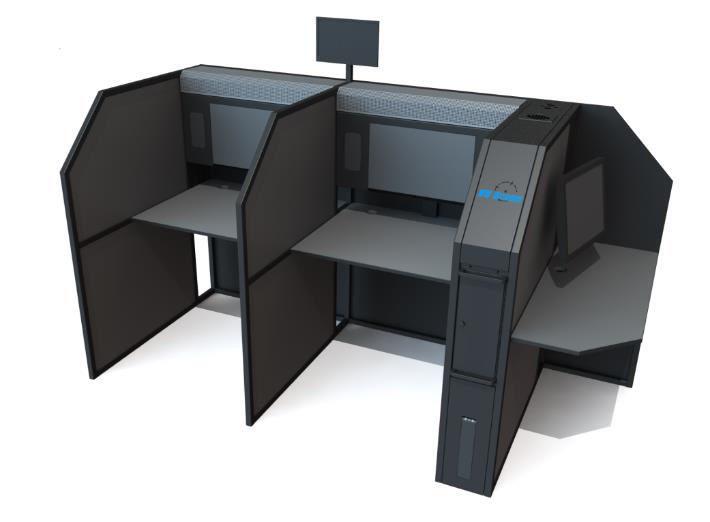 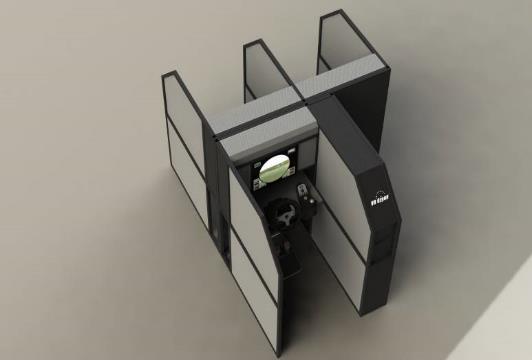 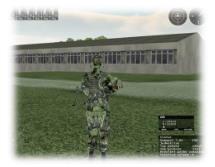 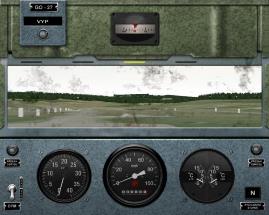 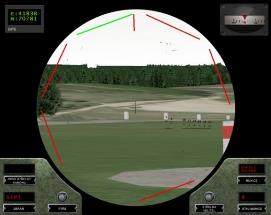 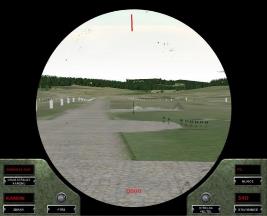 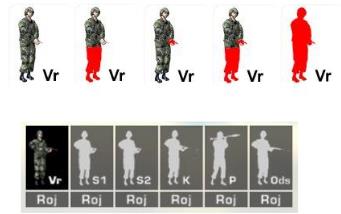 Crew Communication 
INTERCOM
ARMED FORCES ACADEMY of general Milan Rastislav Štefánik - SIMULATION CENTRE
Tuesday, October 15, 2019
5
Constructive simulation training concept
Conduct staff training as closely as possible to the real deployment of troops
Integrated solution - to perform the full spectrum of military operations (offense, defence, stability and support manoeuvres) in a digitized battlespace environment
Use own command and control system (C2) in training to reduce the need to learn the simulation system and C2 system
ARMED FORCES ACADEMY of general Milan Rastislav Štefánik - SIMULATION CENTRE
Tuesday, October 15, 2019
6
Constructive simulation solution
TESTING ENVIRONMENT:
MASA SWORD a complete war-game solution with automated forces for high-level training and analysis
Operational level of warfare (Division, Brigade, Battalion and Company)
Light yet powerful: thousands of units on a single laptop
Units are driven by opportunistic behaviours (not pre-scripted), drastically reducing the required manpower and overhead
Fully customizable equipment & behaviours; delivered ready-to use including a generic database of ~ 300 missions/100 Units, terrain generator 
Compliant with interoperability standards
Fully customizable physical capabilities and behaviour models
Both CP training and Logistic Command Post training
Artificial intelligence
ARMED FORCES ACADEMY of general Milan Rastislav Štefánik - SIMULATION CENTRE
Tuesday, October 15, 2019
7
Constructive simulation solution
ARMED FORCES ACADEMY of general Milan Rastislav Štefánik - SIMULATION CENTRE
Tuesday, October 15, 2019
8
Possibilities of using AI in training
Simulated forces are intelligent and autonomous
Simulated forces are able realistically adapt their reaction as situational unfold
This provides the trainees with a highly accurate training experience
ARMED FORCES ACADEMY of general Milan Rastislav Štefánik - SIMULATION CENTRE
Tuesday, October 15, 2019
9
C2 solution for Slovak Armed Forces
ARMED FORCES ACADEMY of general Milan Rastislav Štefánik - SIMULATION CENTRE
Tuesday, October 15, 2019
10
C2 solution testing environment
ARMED FORCES ACADEMY of general Milan Rastislav Štefánik - SIMULATION CENTRE
Tuesday, October 15, 2019
11
C2 solution testing environment
Simulation Environment
ARMED FORCES ACADEMY of general Milan Rastislav Štefánik - SIMULATION CENTRE
Tuesday, October 15, 2019
12
C2 solution testing environment
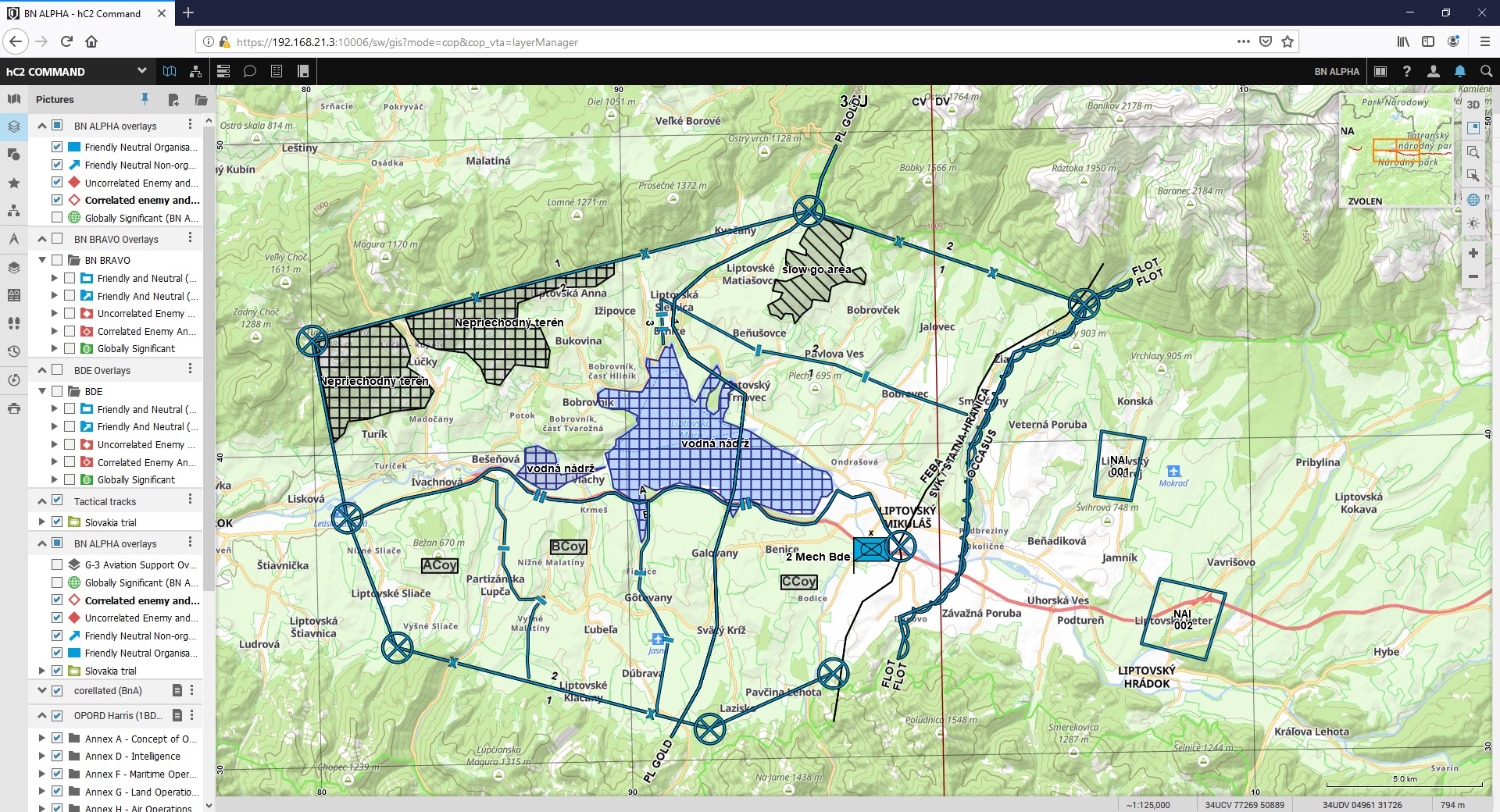 ARMED FORCES ACADEMY of general Milan Rastislav Štefánik - SIMULATION CENTRE
Tuesday, October 15, 2019
13
C2 – simulator interconnection
ARMED FORCES ACADEMY of general Milan Rastislav Štefánik - SIMULATION CENTRE
Tuesday, October 15, 2019
14
Test results
ARMED FORCES ACADEMY of general Milan Rastislav Štefánik - SIMULATION CENTRE
Tuesday, October 15, 2019
15
Test results
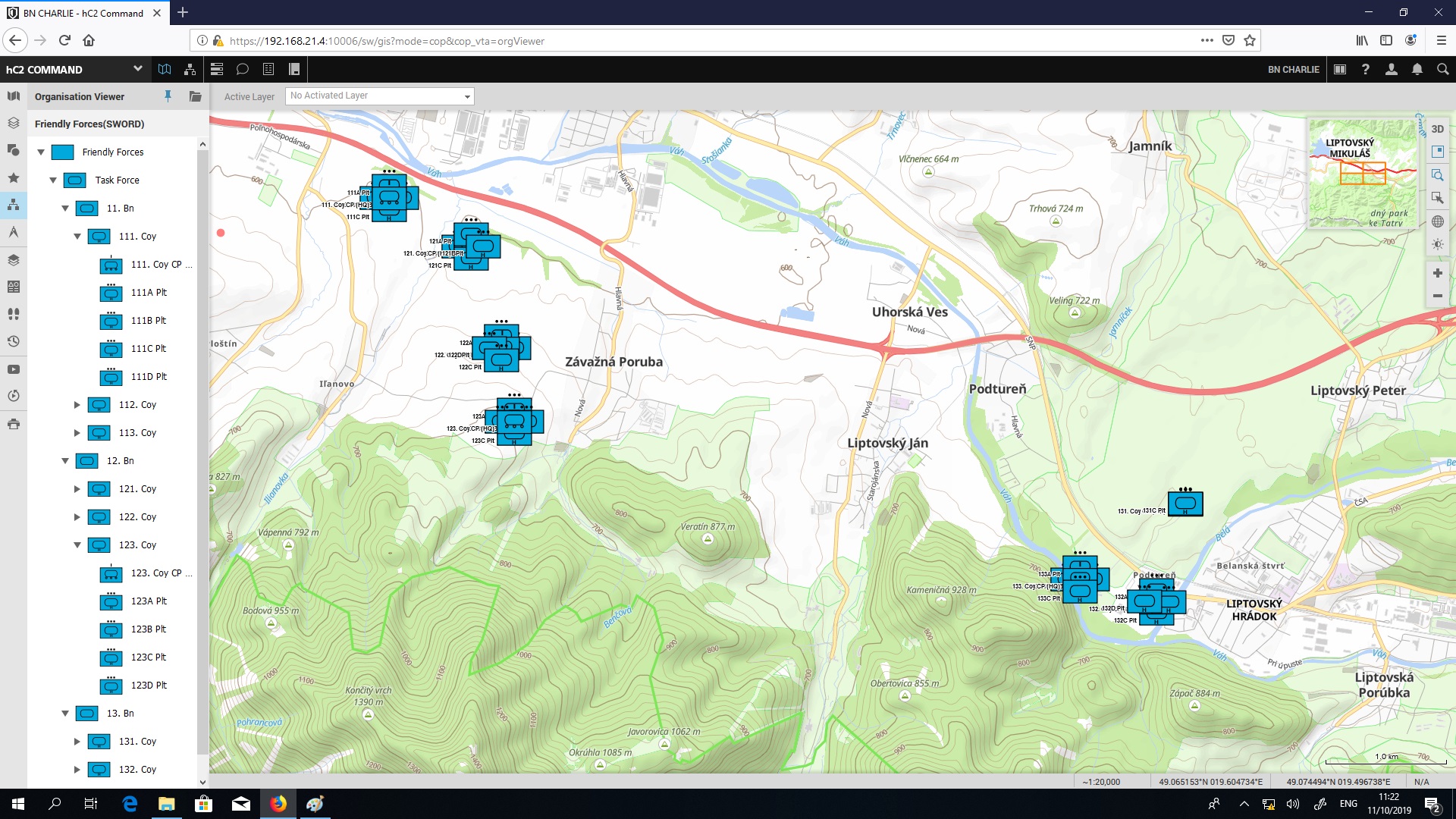 ARMED FORCES ACADEMY of general Milan Rastislav Štefánik - SIMULATION CENTRE
Tuesday, October 15, 2019
16
Test results
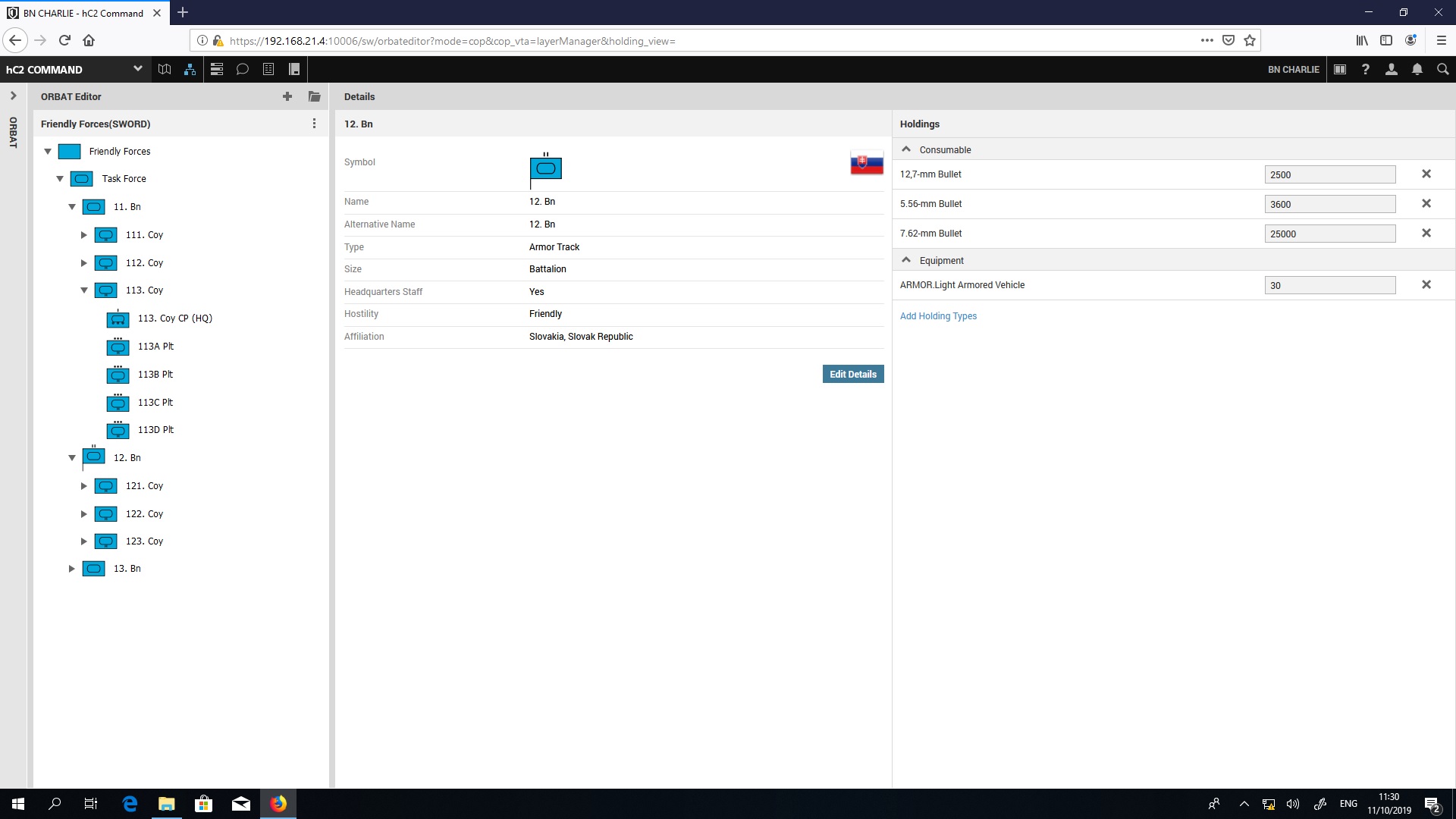 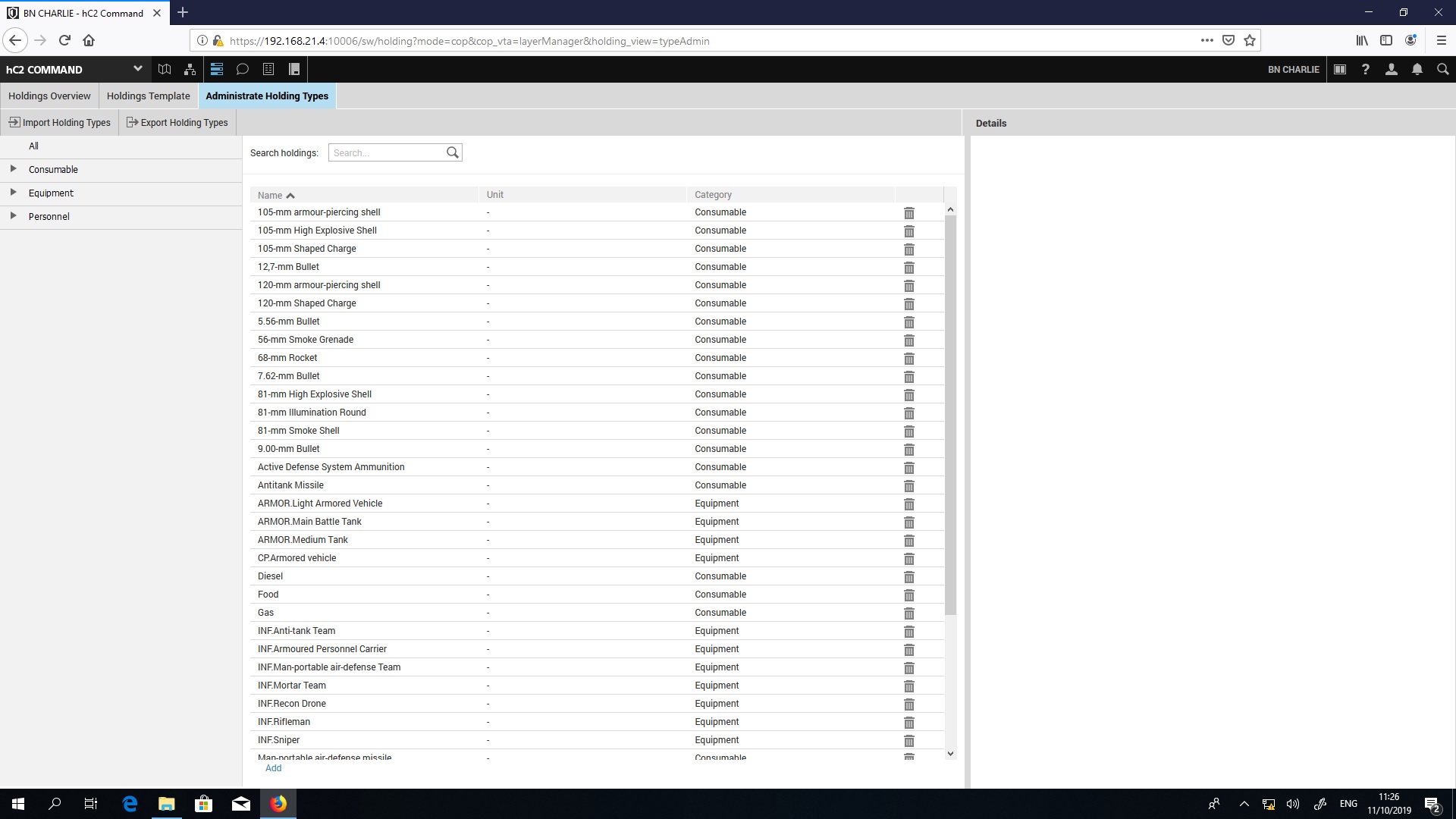 ARMED FORCES ACADEMY of general Milan Rastislav Štefánik - SIMULATION CENTRE
Tuesday, October 15, 2019
17
Test results
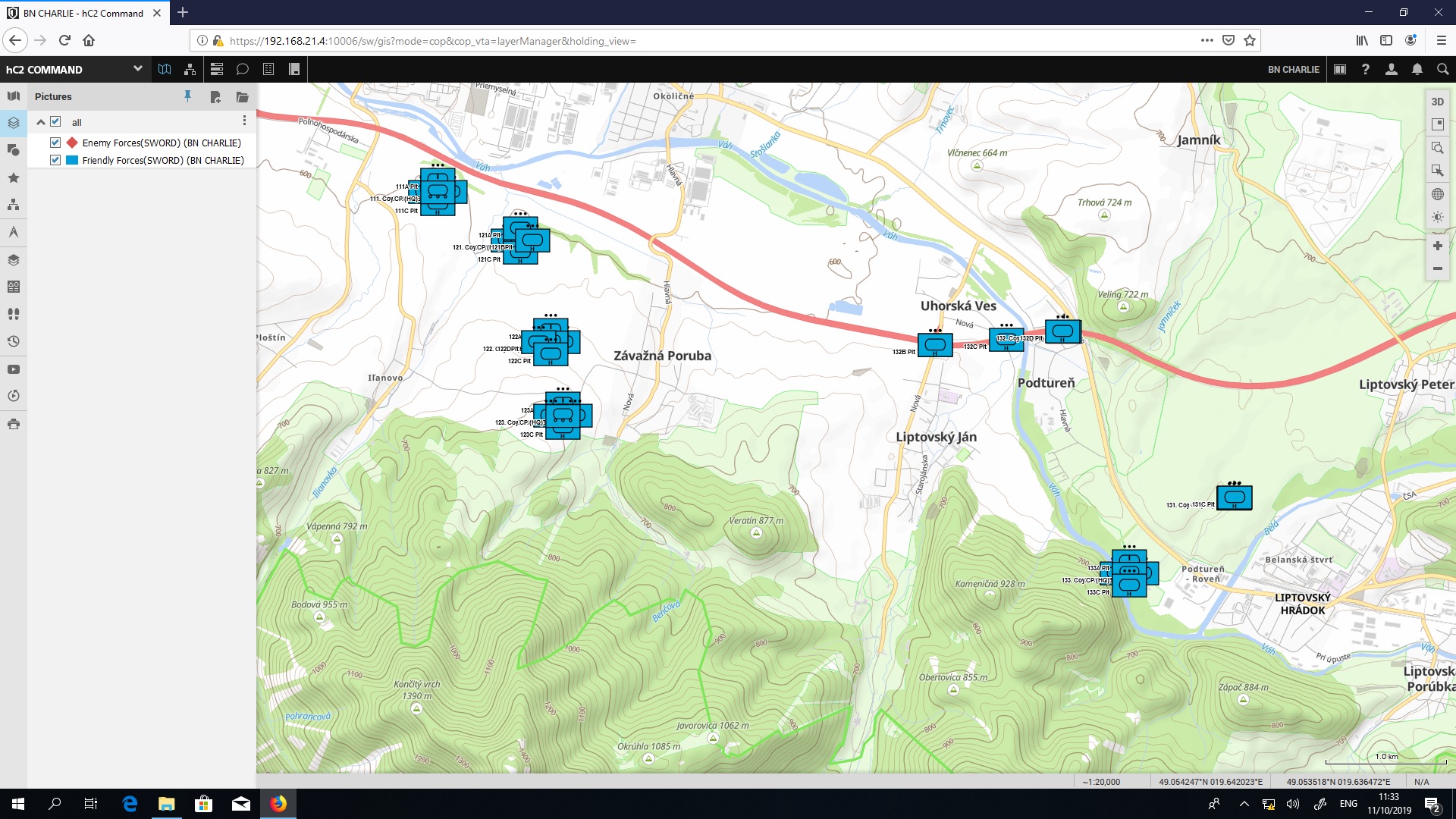 ARMED FORCES ACADEMY of general Milan Rastislav Štefánik - SIMULATION CENTRE
Tuesday, October 15, 2019
18
Test results
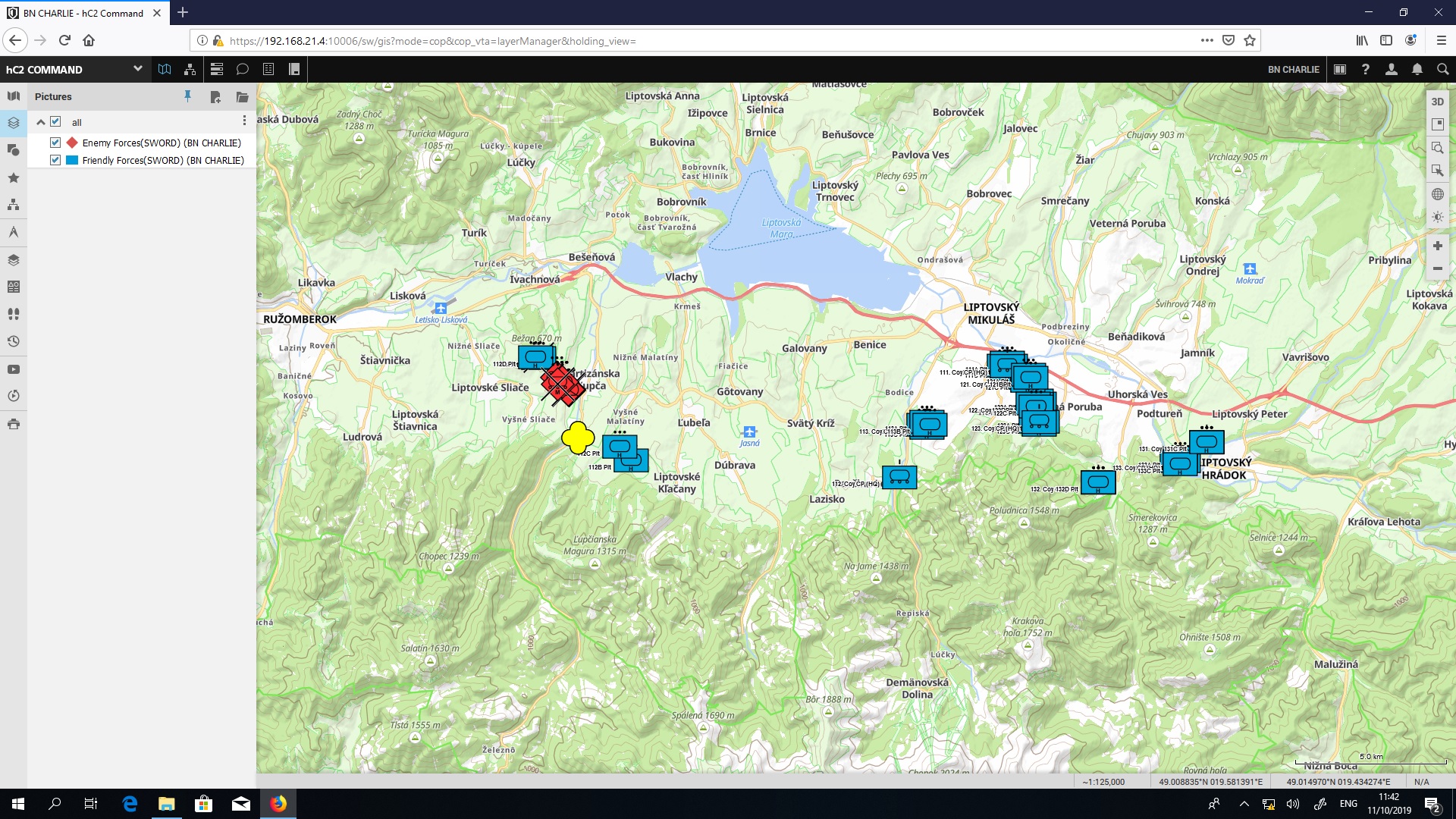 ARMED FORCES ACADEMY of general Milan Rastislav Štefánik - SIMULATION CENTRE
Tuesday, October 15, 2019
19
VR Capabilities: Introduction of technology to training
Replaces real world
Immersive multimedia/computer-simulated
Replicates environment
Simulates physical presence
Allows interaction
ARMED FORCES ACADEMY of general Milan Rastislav Štefánik - SIMULATION CENTRE
Tuesday, October 15, 2019
20
VR Capabilities: possibilities of use
Education of students in different areas
Environment for air traffic controllers – tower
Environment for JTAC
UAS operators
Combat simulation
ARMED FORCES ACADEMY of general Milan Rastislav Štefánik - SIMULATION CENTRE
Tuesday, October 15, 2019
21
VR: Education and practice
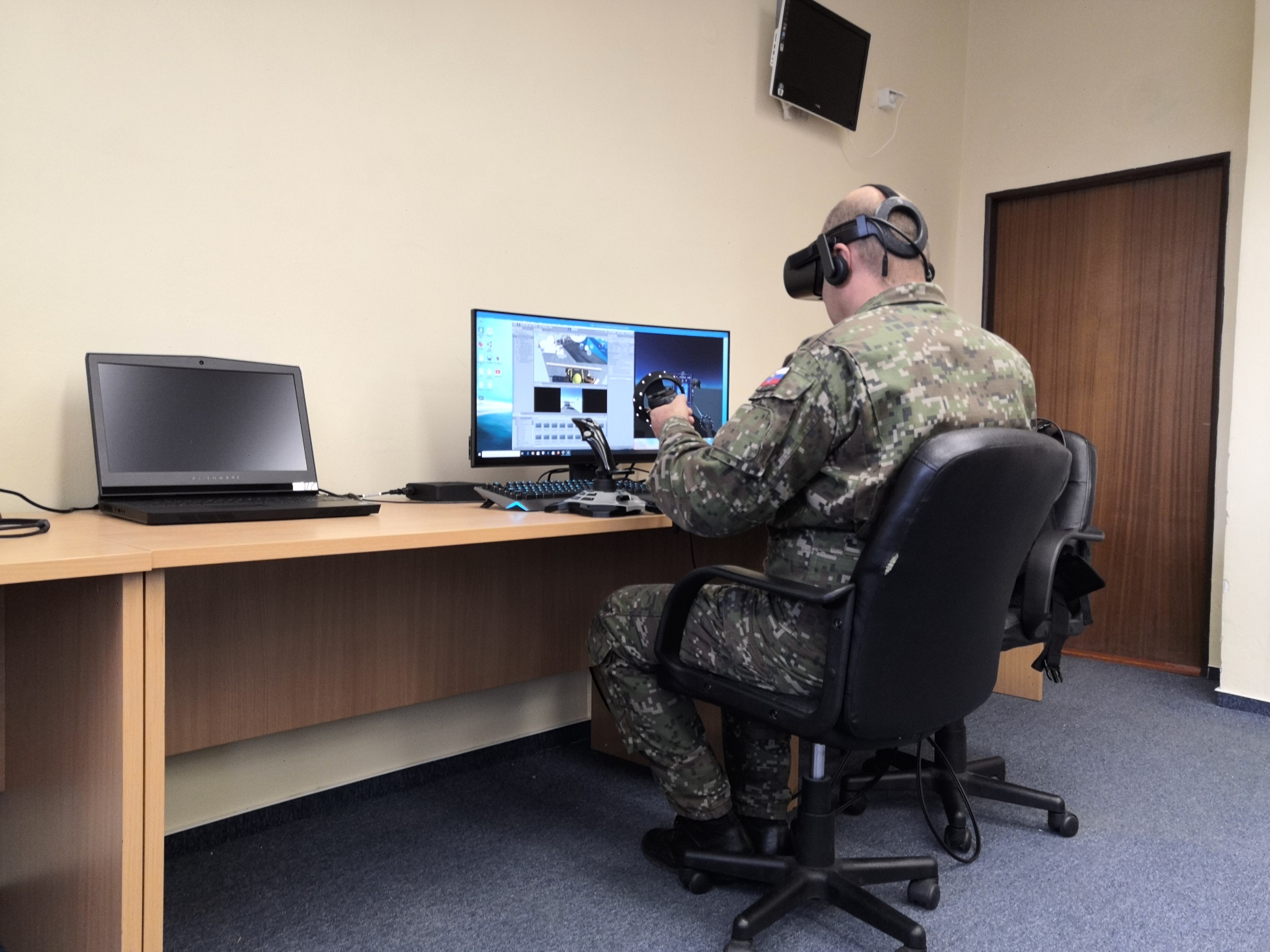 ARMED FORCES ACADEMY of general Milan Rastislav Štefánik - SIMULATION CENTRE
Tuesday, October 15, 2019
22
VR: Tower ATC and JTAC
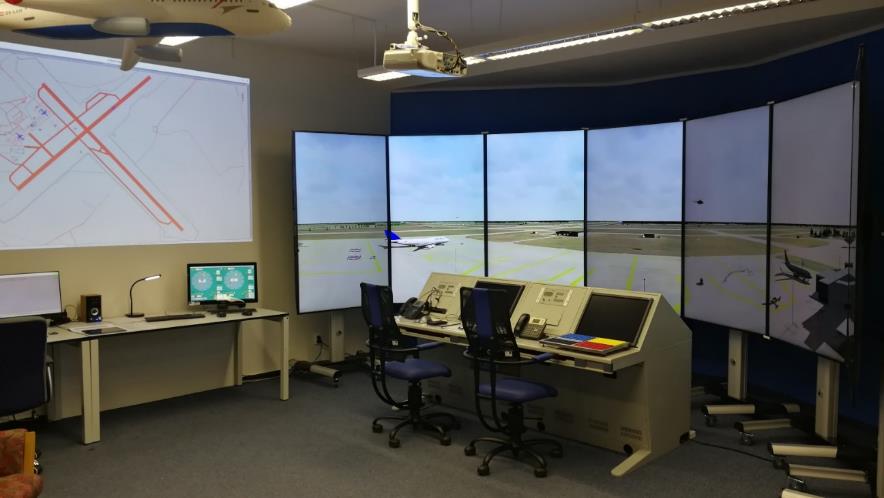 ARMED FORCES ACADEMY of general Milan Rastislav Štefánik - SIMULATION CENTRE
Tuesday, October 15, 2019
23
VR: Combat simulation
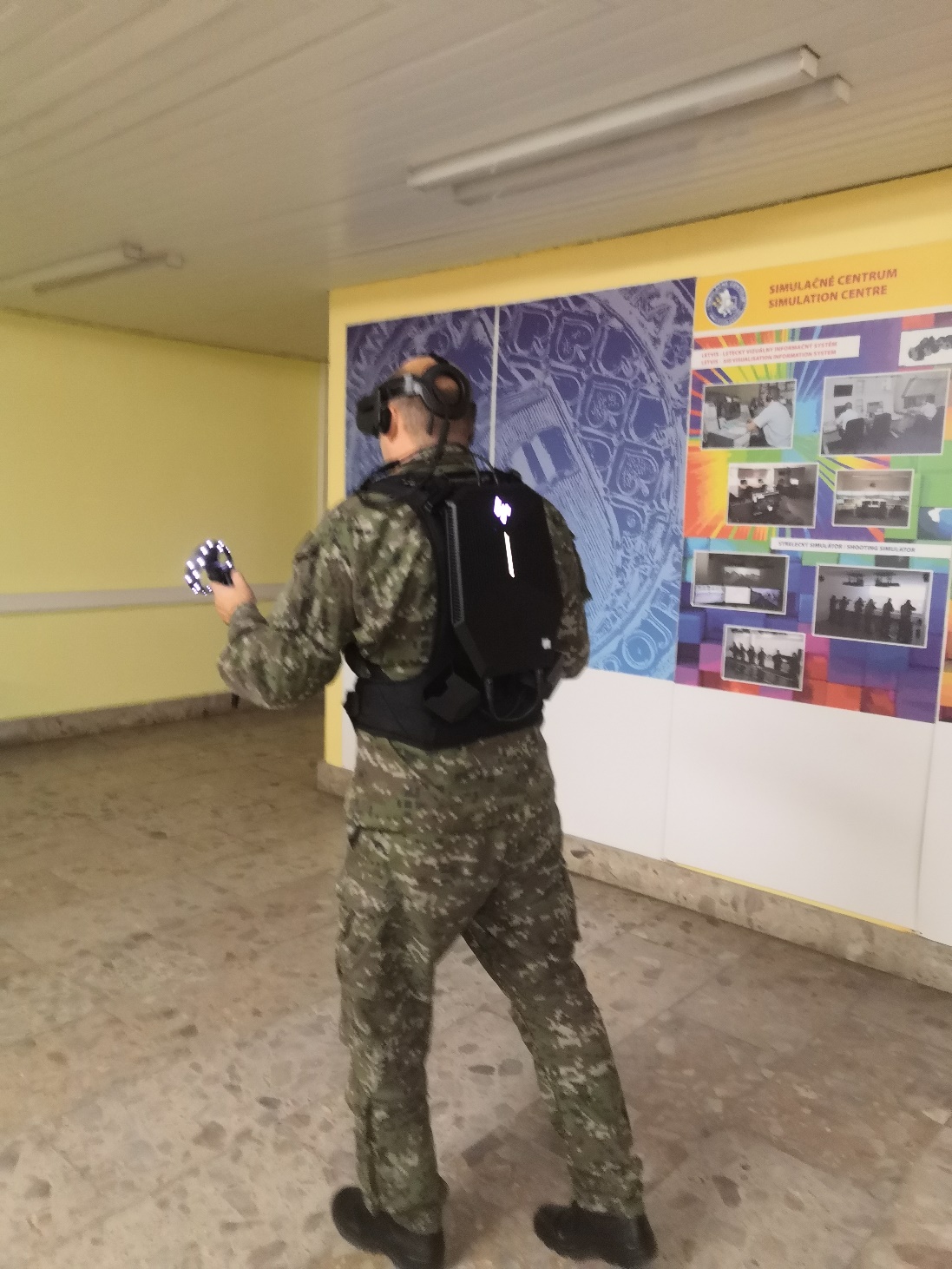 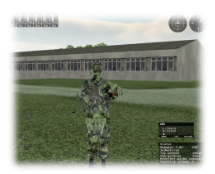 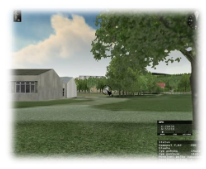 ARMED FORCES ACADEMY of general Milan Rastislav Štefánik - SIMULATION CENTRE
Tuesday, October 15, 2019
24
Conclusion
Presented technologies will improve the quality of the provided training
Training provide scenarios which are more realistic
Reduce risk = safe, controlled area
Can be done remotely saving time and money
Suitable for different learning styles
Innovative and interesting
ARMED FORCES ACADEMY of general Milan Rastislav Štefánik - SIMULATION CENTRE
Tuesday, October 15, 2019
25
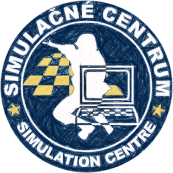 Q/A?
Col. Aurel SABÓ, PhD.

Contact:
e-mail: aurel.sabo@aos.sk
http://www.aos.sk/sc
telephone: +421 960 422 623
ARMED FORCES ACADEMY of general Milan Rastislav Štefánik - SIMULATION CENTRE
Tuesday, October 15, 2019
26